Conseil d’administration – 4 OCTOBRE 2022
Ordre du jour
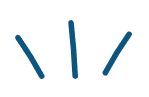 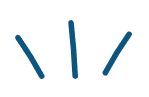 18h00 – 18h05
Approbation du compte-rendu du CA du 7  juin 2022

18h05 – 19h10
Adaptation au changement climatique - Quelles missions pour l’ALEC ?

19h10 – 19h30
Ajustement des délégations de pouvoirs et signatures

19h30 – 19h50
Situation en matière d'énergie et comment l'ALEC peut venir (encore plus) en soutien de ses membres !

19h50 - 20h
Questions diverses
approbation du compte-rendu
18h00 – 18h05
Olivier DEHAESE, Président
Vote !
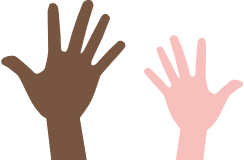 Adaptation au changement climatique - Quelles missions pour l’ALEC ?
18h05 – 19h10
Nathalie GIBOT, Responsable du pôle Climat et territoires
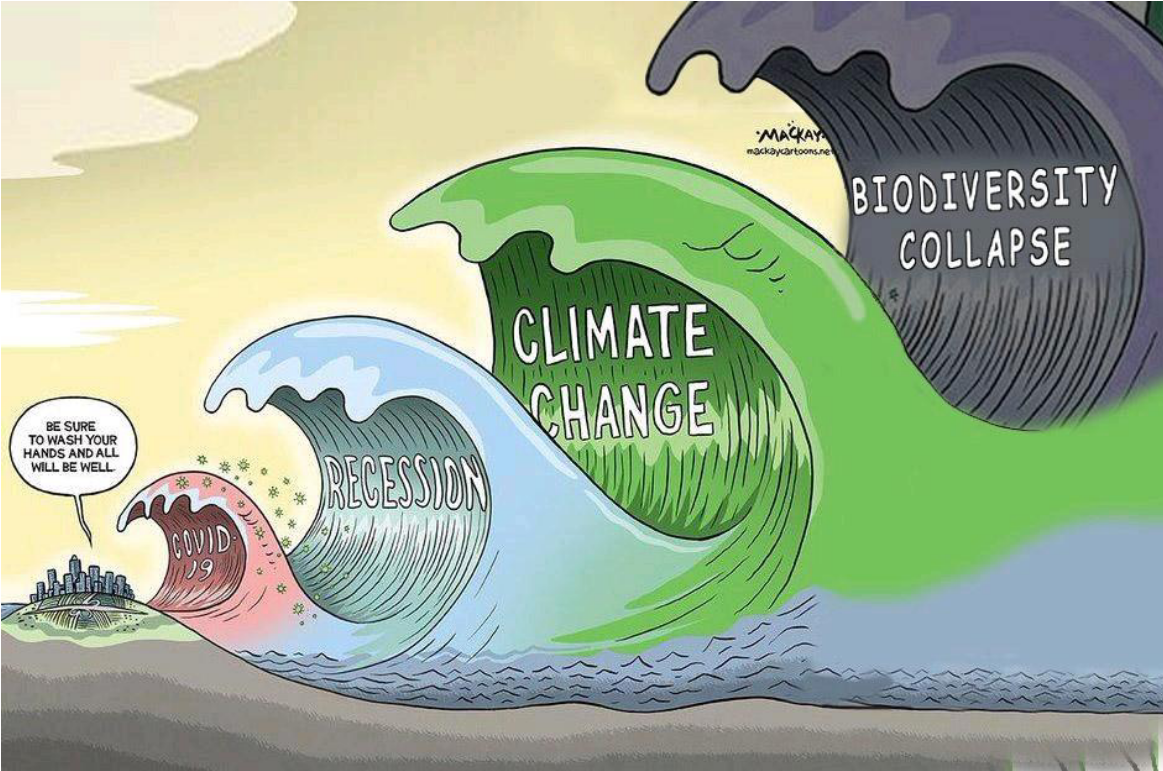 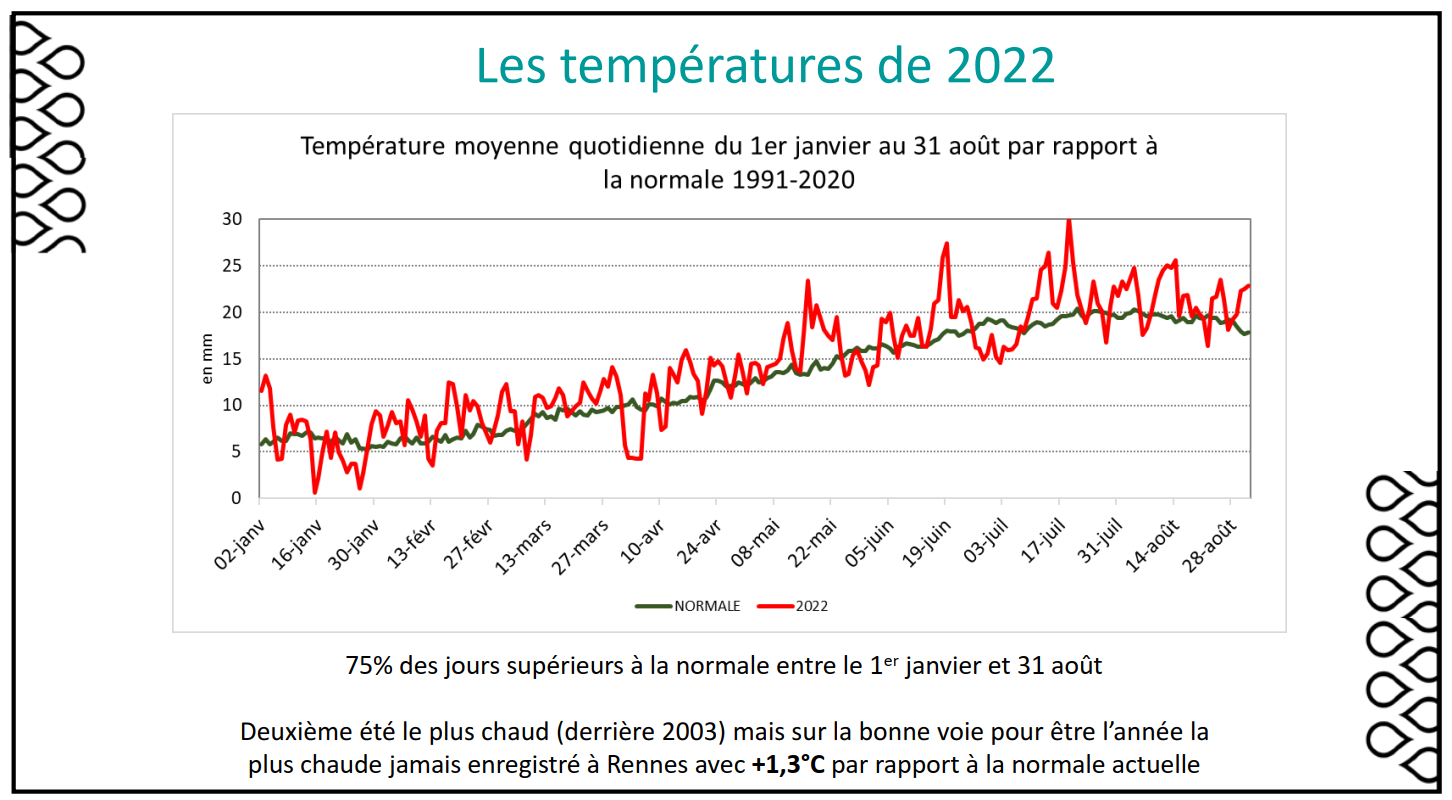 ©Louis AMIOT
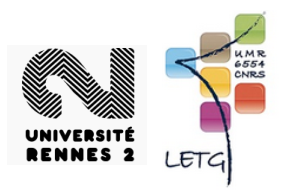 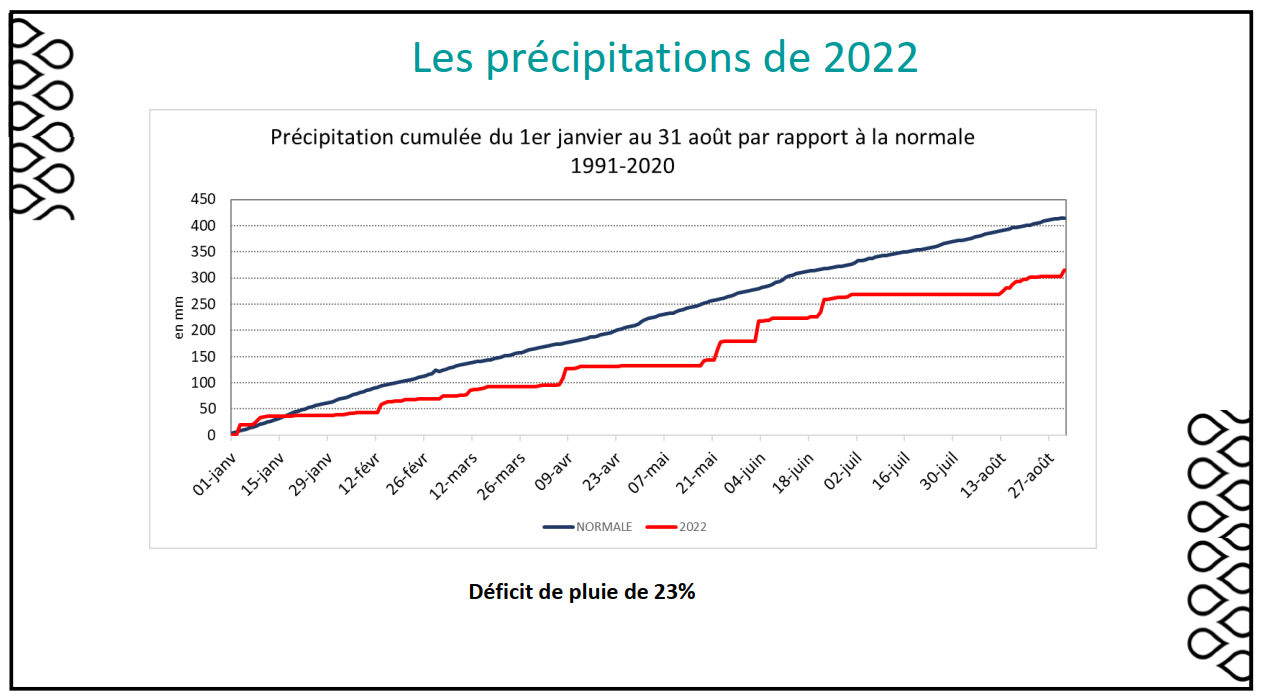 ©Louis AMIOT
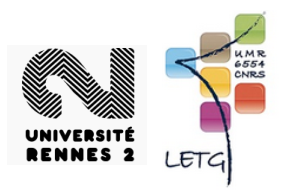 Vulnérabilités du bassin rennais
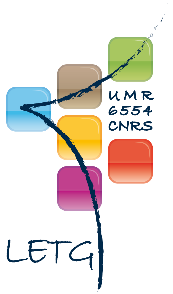 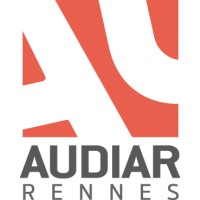 Vulnérabilités et atouts du bassin rennais : 
quelle adaptation face au changement climatique ?
2019 / 2020
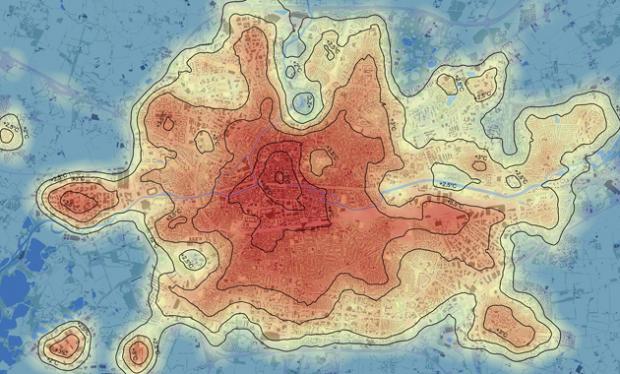 Un réchauffement bien marqué, surtout en ville  Ilot de Chaleur Urbain
Une forte variabilité interannuelle des précipitations
Les projections climatiques et les évènements extrêmes
En Bretagne, les projections climatiques montrent une poursuite du réchauffement annuel jusqu’aux années 2050, quel que soit le scénario.
Certains aléas devraient voir leur fréquence augmenter, aggravant l’exposition du territoire rennais aux évènements climatiques : vague de chaleur et canicule, sécheresse et déficit estival, pluies de forte intensité.
Travaux de Vincent Dubreuil, (géographe climatologue, laboratoire LETG Rennes - Université Rennes 2)
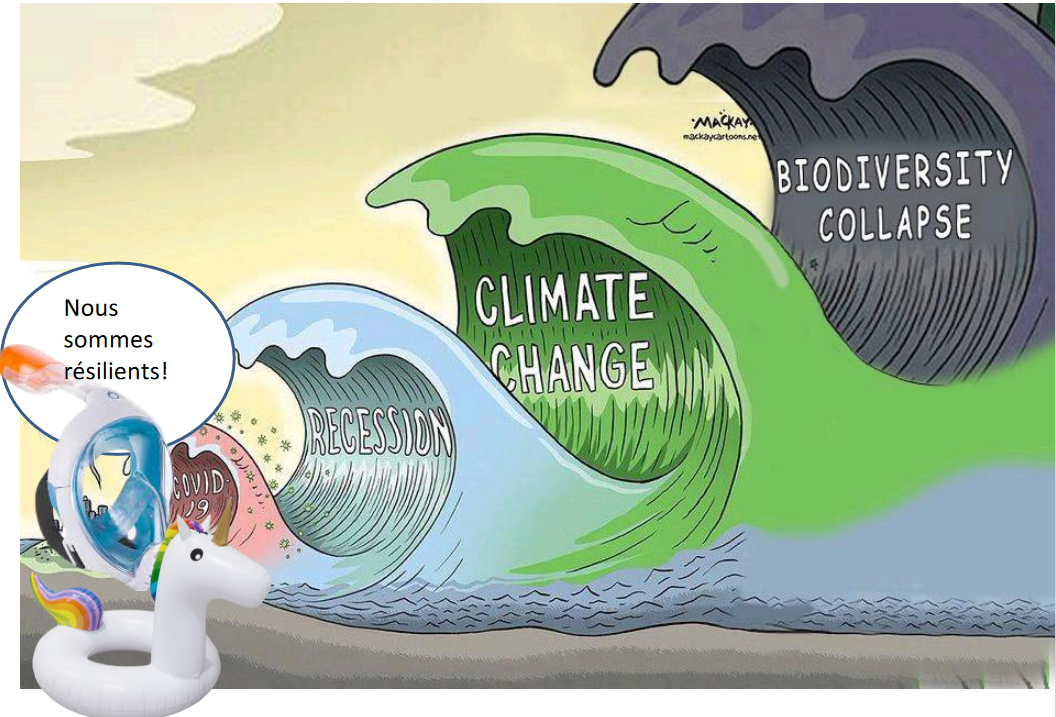 L’adaptation
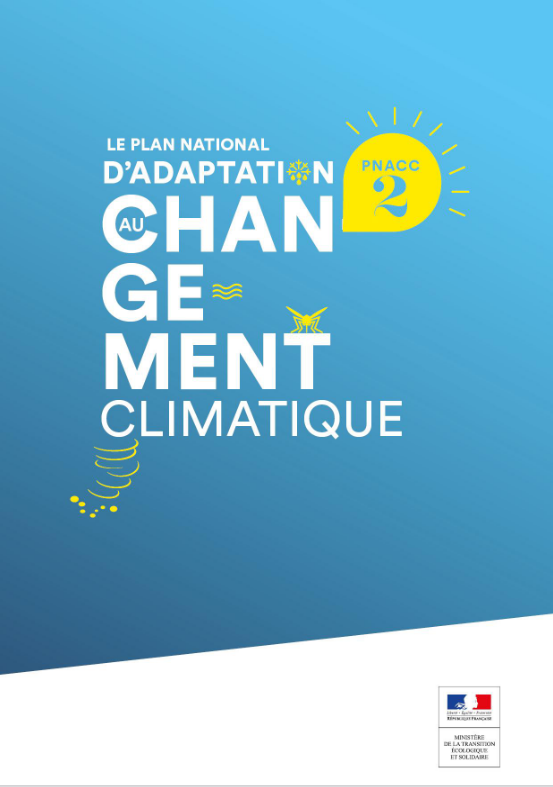 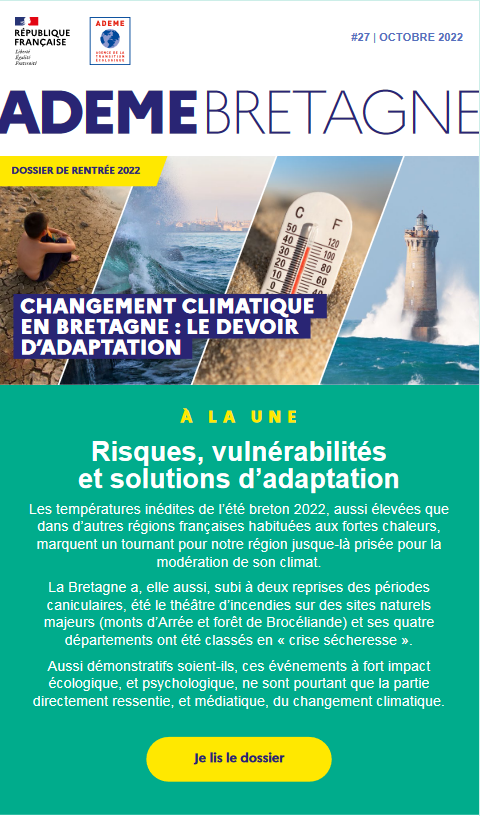 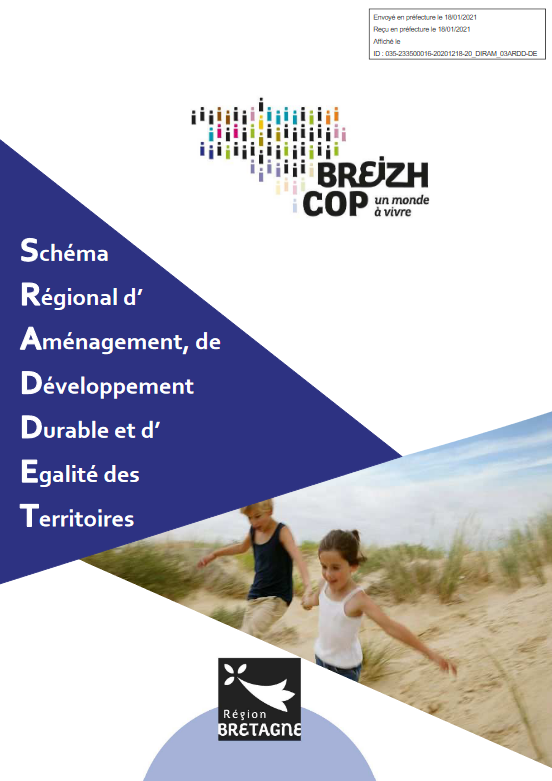 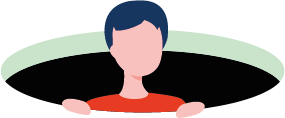 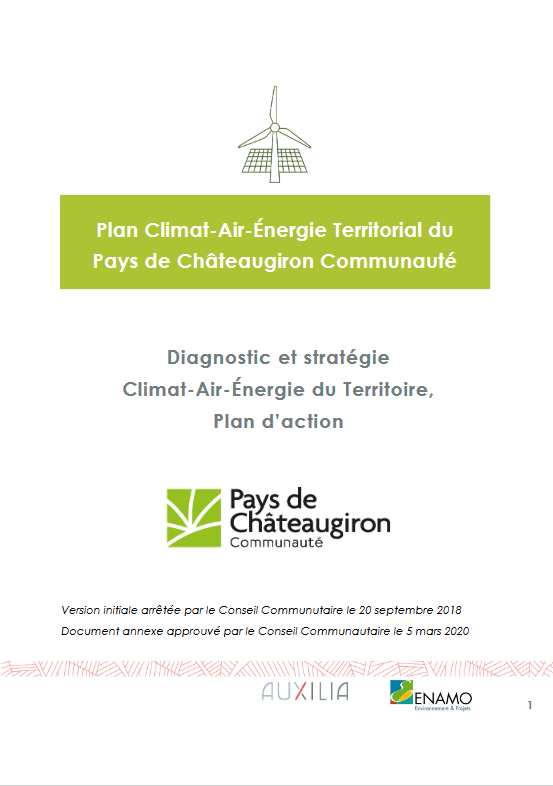 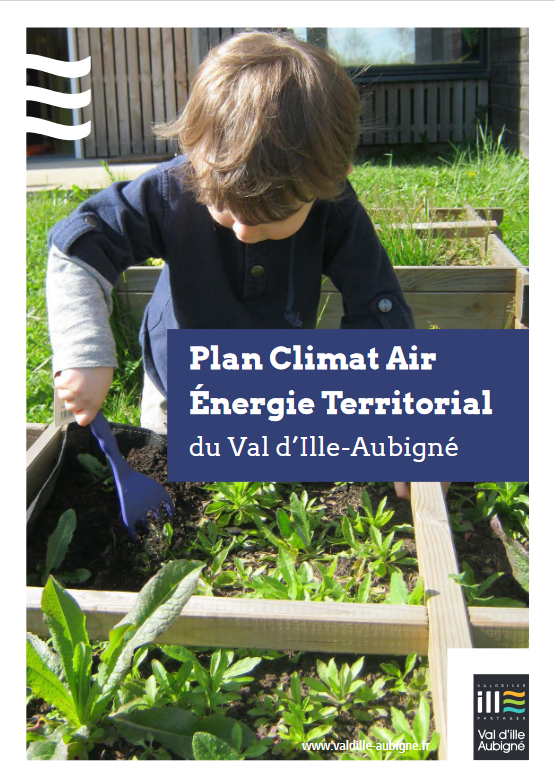 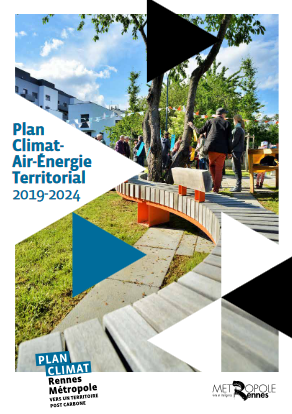 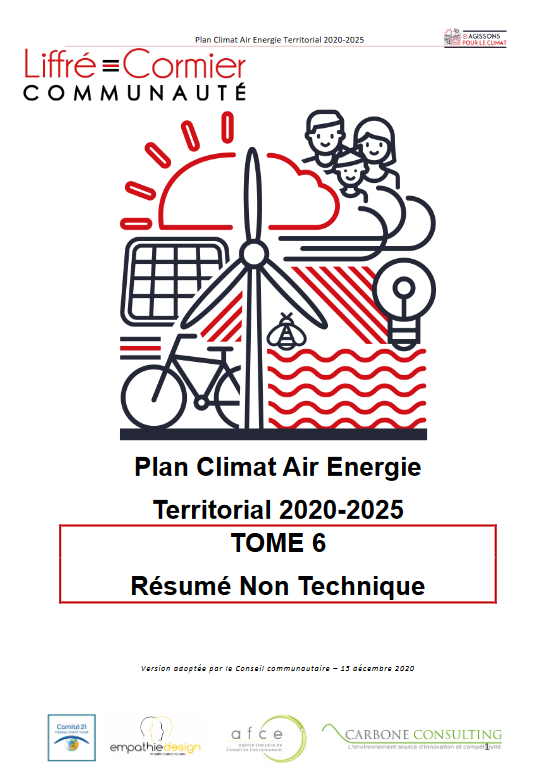 cinq enjeux d’adaptation pour le bassin rennais
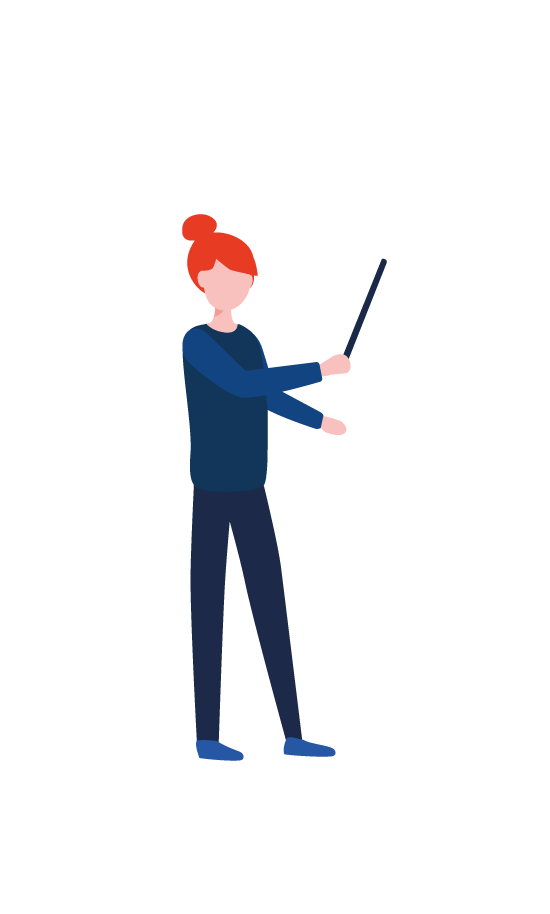 Quelle contribution de l’ALEC ?
Candidature 
Adaptation au changement climatique
Généraliser la Brique Adaptation / résilience 
dans les missions de l’ALEC
Animation / Sensibilisation 
Accompagnement des démarches PCAET, opérations d’aménagement…
Conseil particuliers, collectivités, entreprises

Élargissement du périmètre
Investir le « C » d’ALEC
Croiser les thématiques : eau, végétalisation, foncier / sols, biodiversité, santé…
Élargir les partenariats
Clôture : le 14 octobre
Durée : 2 ans / Plafond de 70 000 €

Trois axes
Sensibilisation et construction d’une culture commune
Accompagnement de projets d’aménagement trois types de projet : cours d’école, espaces publics, opérations d’aménagement (ZAC, diffus…) 
Expérimentation d’une communauté résiliente
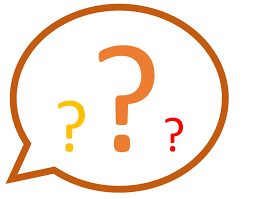 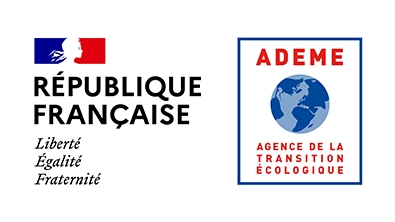 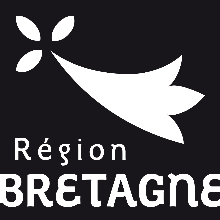 Ajustement des délégations de pouvoirs et signatures
19h10 – 19h30
Olivier DEHAESE, Président
Vote !
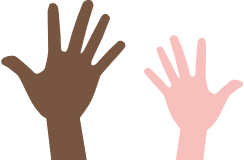 Situation en matière d'énergie et comment l'ALEC peut venir (encore plus) en soutien de ses membres !
18h00 – 18h05
Olivier ROCHE, Responsable du pôle collectivités locales
L’envolée des prix de l’énergie est due à…
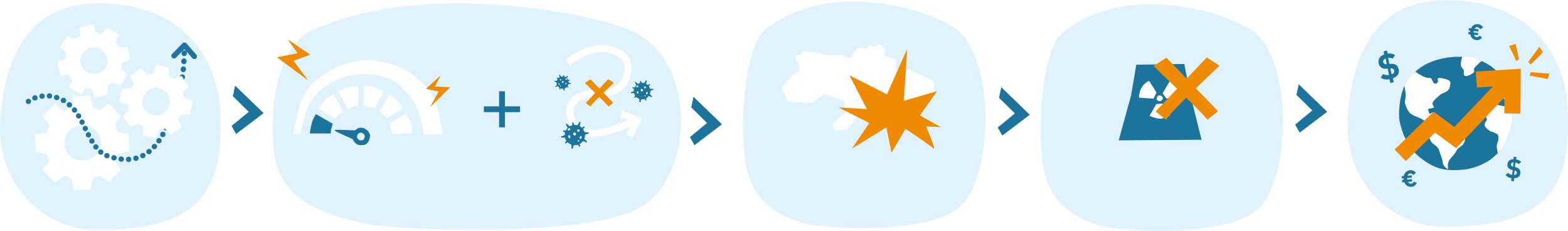 De fortes demandes 
en ressources énergétiques, avec des stocks au plus bas

Des difficultés d’approvisionnement 
en énergie et en matières premières
Une forte dépendance aux énergies fossiles importées

L’arrêt de plusieurs réacteurs nucléaires
Le contexte géopolitique avec la guerre en Ukraine
Une forte reprise de l’activité mondiale suite aux périodes de confinement
Des temps forts avec les collectivités
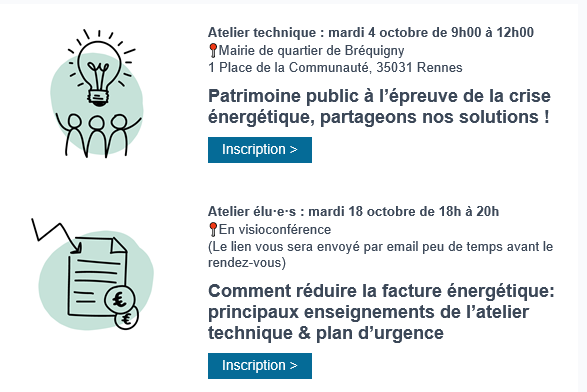 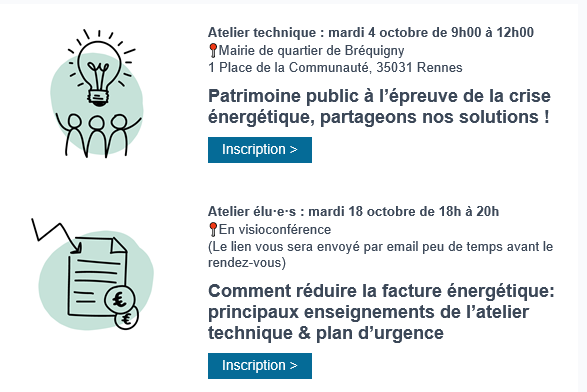 Ce matin : atelier technique

«  Patrimoine public à l’épreuve de la crise énergétique, partageons nos solutions : »
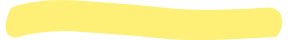 Atelier élu·es : suites de l'atelier technique
Le 18 octobre 2022
De 18h00 à 20h00
Réunion Teams
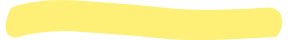 À venir, un mémento des énergies
Pourquoi l’énergie est-elle devenue si chère ?
Où en est le bouclier tarifaire ?
Ai-je intérêt à changer de fournisseur ?
Où trouver un fournisseur d’électricité verte ?
Et si je produits une partie de mon électricité ?
Qu’est-ce que les garanties d’origine ?
Ai-je le droit au chèque énergie ?
Est-ce que les prix de l’énergie vont baisser ?

Et vous, vos questions ?
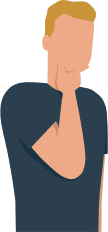 Questions diverses
19h50 – 20h00
Dates à venir
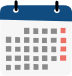 Conférence gesticulée sur l’écologie et le numérique
Forum énergie et habitat : matériaux biosourcés et énergies renouvelables
Inauguration du nouveau stand d’animation
Le 8 octobre 2022
De 10h00 à 18h00
A l’Aire Libre, Saint-Jacques-de-la-Lande
Le 10 octobre 2022
De 20h00 à 22h00
Auditorium de la Maison des Associations de Rennes
Le 8 octobre 2022
De 9h00 à 14h00
Au marché du Blosne
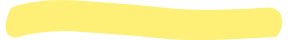 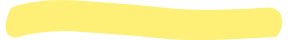 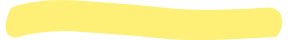 Formation – action « Vers un numérique responsable »
Atelier élu·es : suites de l'atelier technique du 04 octobre
Webinaire « Cap 2050 pour vos projets d’aménagement ! »
Le 21 novembre 2022
De 09h00 à 17h00
Edulab Pasteur
Le 18 octobre 2022
De 18h00 à 20h00
Réunion Teams
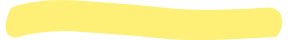 Le 13 octobre 2022
De 09h00 à 11h00
Réunion Teams
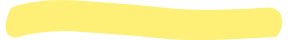 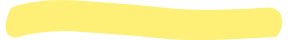 Bilan annuel et programme 2023 : cap vers la neutralité carbone !
prochain conseil d’administration
Formation – action « Vers un numérique responsable »
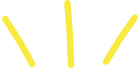 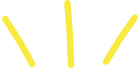 Le 14 décembre 2022
De 16h00 à 20h00
Lieu à définir
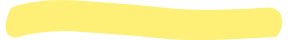 Le 13 décembre 2022
A 18h00
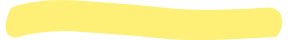 Le 21 novembre 2022
De 09h00 à 17h00
Edulab Pasteur
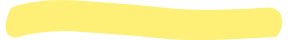 Merci pour votre attention !